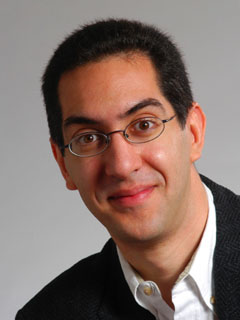 inst.eecs.berkeley.edu/~cs61c UCB CS61C : Machine Structures Lecture 35 – Virtual Memory III
Sr Lecturer SOE Dan Garcia
Pc sales drop 14% in 2013Q1, worst ever!
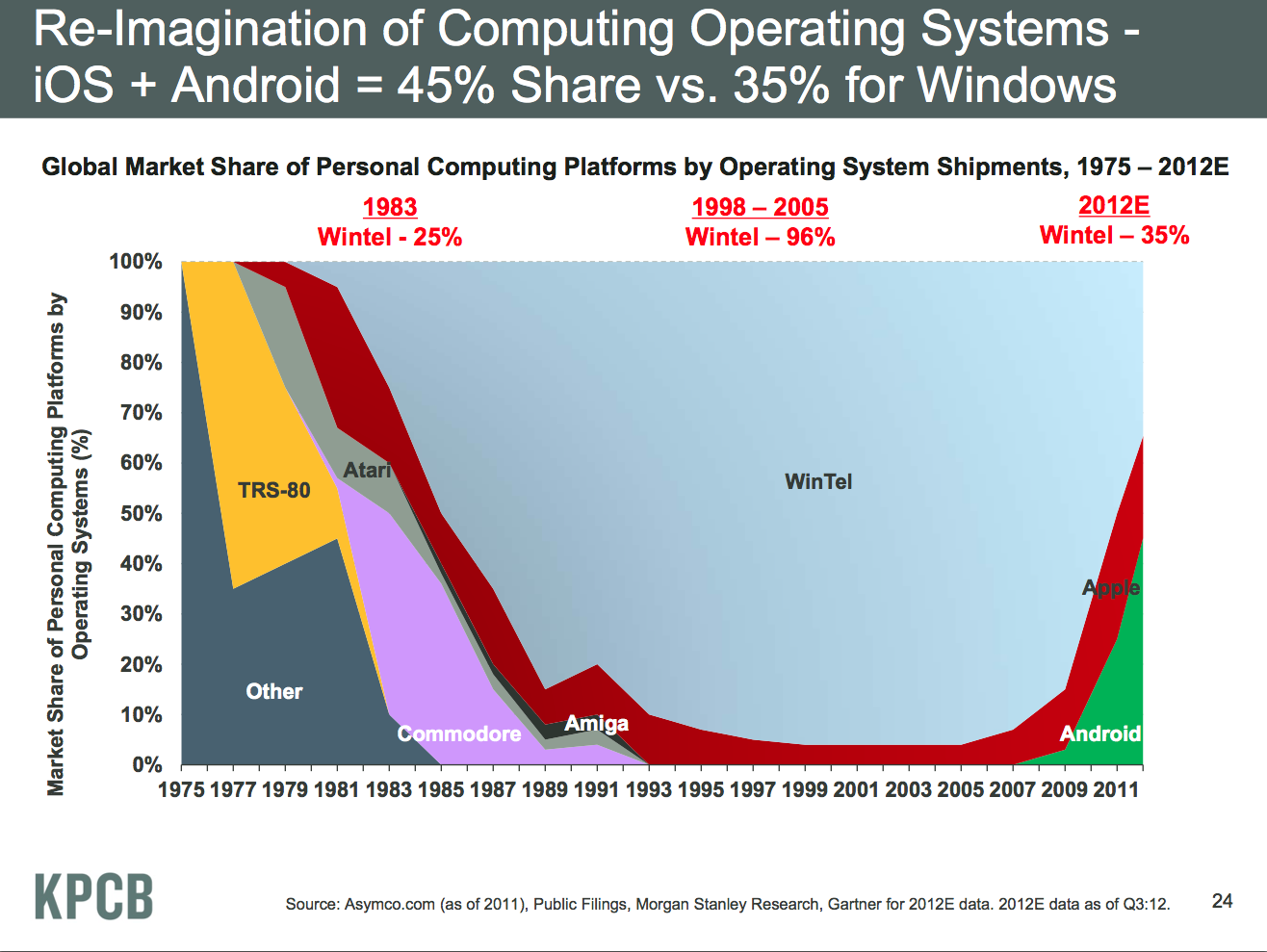 ”The severity of the decline in the market is further evidence that the ‘post-PC era’ heralded several years ago by Steven P. Jobs, Apple’s former chief executive, was not an empty slogan. Jobs … predicted that PCs would endure, but that smartphones and tablets would become the devices people favored for most of their computing needs”
www.nytimes.com/2013/04/11/technology/data-show-steep-decline-in-pc-shipments.html
How many hours h on last project?
0 ≤ h < 8
8 ≤ h < 16
16 ≤ h < 32
32 ≤ h < 64
64 ≤ h
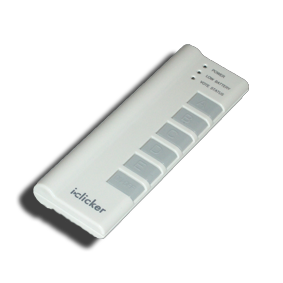 I understand Virtual Memory.
Strongly disagree
Mildly disagree
Neutral
Mildly agree
Strongly agree
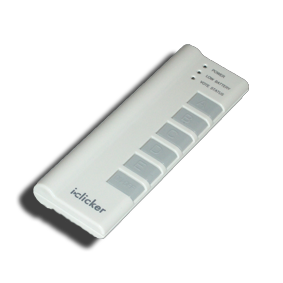 Review
Manage memory to disk? Treat as cache
Included protection as bonus, now critical
Use Page Table of mappings for each uservs. tag/data in cache
TLB is cache of Virtual  Physical addr trans
Virtual Memory allows protected sharing of memory between processes
Spatial Locality means Working Set of Pages is all that must be in memory for process to run fairly well
Virtual Address:
page no.
offset
Page Table
...
Page Table
Base Reg
V
A.R.
P. P. A.
Access
Rights
Physical
Page
Address
index
into
page
table
Val
-id
Physical
Memory
Address
.
...
Review: Address Mapping: Page Table
PPN
offset
Page Table located in physical memory
Fetching data on a memory read
Check TLB (input: VPN, output: PPN)
hit: fetch translation
miss: check page table (in memory)
Page table hit: fetch translation
Page table miss: page fault, fetch page from disk to memory, return translation to TLB
Check cache (input: PPN, output: data)
hit: return value
miss: fetch value from memory, remember it in cache, return value
hit
VA
PA
Cache
Main
Memory
TLB
Lookup
Processor
miss
hit
data
miss
Trans-
lation
Data Cache
Tag    Data
Tag    Data
Address Translation using TLB
Virtual Address
VPN
INDEX
TLB Tag
Offset
TLB
...
TLB Tag
P. P. N.
(Tag usedjust likein cache)
Physical
Page
Number
TLB Tag
P. P. N.
PPN
Offset
Physical Address
Tag
INDEX
Offset
Typical TLB Format
TLB just a cache on the page table mappings
TLB access time comparable to cache   (much less than main memory access time) 
Dirty: since use write back, need to know whether or not to write page to disk when replaced
Ref: Used to help calculate LRU on replacement 
Cleared by OS periodically, then checked to see if page was referenced
Physical	Dirty	Ref 	Valid 	Access
	Tag	 Page #				Rights
What if not in TLB?
Option 1: Hardware checks page table and loads new Page Table Entry into TLB
Option 2: Hardware traps to OS, up to OS to decide what to do
MIPS follows Option 2: Hardware knows nothing about page table
A trap is a synchronous exception in a user process, often resulting in the OS taking over and performing some action before returning to the program.
More about exceptions next lecture
What if the data is on disk?
We load the page off the disk into a free block of memory, using a DMA transfer (Direct Memory Access – special hardware support to avoid processor) 
Meantime we switch to some other process waiting to be run
When the DMA is complete, we get an interrupt and update the process's page table
So when we switch back to the task, the desired data will be in memory
What if we don’t have enough memory?
We chose some other page belonging to a program and transfer it onto the disk if dirty
If clean (disk copy is up-to-date), just overwrite that data in memory
We chose the page to evict based on replacement policy (e.g., LRU)
And update that program's page table to reflect the fact that its memory moved somewhere else
If continuously swap between disk and memory, called Thrashing
Question  (1/3)
40-bit virtual address, 16 KB page

36-bit physical address

Number of bits in Virtual Page Number/Page offset, Physical Page Number/Page offset?
Virtual Page Number (? bits)
Page Offset (? bits)
Physical Page Number (? bits)
Page Offset (? bits)
a: 22/18 (VPN/PO), 22/14 (PPN/PO)  b: 24/16, 20/16 c: 26/14, 22/14 d: 26/14, 26/10 e: 28/12, 24/12
(1/3) Answer
40-bit virtual address, 16 KB page

36-bit physical address

Number of bits in Virtual Page Number/Page offset, Physical Page Number/Page offset?
Virtual Page Number (26 bits)
Page Offset (14 bits)
Physical Page Number (22 bits)
Page Offset (14 bits)
a: 22/18 (VPN/PO), 22/14 (PPN/PO)  b: 24/16, 20/16 c: 26/14, 22/14 d: 26/14, 26/10 e: 28/12, 24/12
Question  (2/3): 40b VA, 36b PA
2-way set-assoc. TLB, 512 entries:

TLB Entry: Valid bit, Dirty bit, Access Control (say 2 bits), Physical Page Number

Number of bits in TLB Tag / Index / Entry?
TLB Tag (? bits)
TLB Index (? bits)
Page Offset (14 bits)
V
D
Access (2 bits)
TLB Tag (? bits)
Physical Page No. (? bits)
a: 12 / 14 / 38 (TLB Tag / Index / Entry)b: 14 / 12 / 40 c: 18 /  8 / 44 d: 17 /  9 / 43 e: 18 /  8 / 58
(2/3) Answer
2-way set-assoc data cache, 256 (28) “sets”, 2 TLB entries per set  8 bit index


TLB Entry: Valid bit, Dirty bit, Access Control (2 bits), Virtual Page Number, Physical Page Number
TLB Tag (18 bits)
TLB Index (8 bits)
Page Offset (14 bits)
Virtual Page Number (26 bits)
V
D
Access (2 bits)
TLB Tag (18 bits)
Physical Page No. (22 bits)
a: 12 / 14 / 38 (TLB Tag / Index / Entry)b: 14 / 12 / 40 c: 18 /  8 / 44 d: 17 /  9 / 43 e: 18 /  8 / 58
Question  (3/3)
2-way set-assoc, 64KB data cache, 64B block


Data Cache Entry: Valid bit, Dirty bit, Cache tag + ? bits of Data

Number of bits in Data cache Tag / Index / Offset / Entry?
Cache Tag (? bits)
Cache Index (? bits)
Block Offset (? bits)
Physical Address (36 bits)
V
D
Cache Tag (? bits)
Cache Data (? bits)
a: 12 /  9 / 14 / 87 (Tag/Index/Offset/Entry)b: 20 / 10 /  6 / 86 c: 20 / 10 /  6 / 534 d: 21 /  9 /  6 / 87 e: 21 /  9 /  6 / 535
(3/3) Answer
2-way set-assoc data cache, 64K/1K (210) “sets”, 2 entries per sets => 9 bit index


Data Cache Entry: Valid bit, Dirty bit, Cache tag + 64 Bytes of Data
Cache Tag (21 bits)
Cache Index (9 bits)
Block Offset (6 bits)
Physical Address (36 bits)
Cache Data (64 Bytes = 512 bits)
V
D
Cache Tag (21 bits)
a: 12 /  9 / 14 / 87 (Tag/Index/Offset/Entry)b: 20 / 10 /  6 / 86 c: 20 / 10 /  6 / 534 d: 21 /  9 /  6 / 87 e: 21 /  9 /  6 / 535
Virtual Memory Summary
User program view:
Contiguous
Start from some set address
Infinitely large
Is the only running program
Reality:
Non-contiguous
Start wherever available memory is
Finite size
Many programs running at a time
Virtual memory provides:
illusion of contiguous memory
all programs starting at same set address
illusion of ~ infinite memory (232 or 264 bytes)
Protection	, Sharing
Implementation:
Divide memory into chunks (pages)
OS controls page table that maps virtual into physical addresses
memory as a cache for disk
TLB is a cache for the page table
Bonus slides
These are extra slides that used to be included in lecture notes, but have been moved to this, the “bonus” area to serve as a supplement.
The slides will appear in the order they would have in the normal presentation
Bonus
4 Qs for any Memory Hierarchy
Q1: Where can a block be placed?
One place (direct mapped)
A few places (set associative)
Any place (fully associative)
Q2: How is a block found?
Indexing (as in a direct-mapped cache)
Limited search (as in a set-associative cache)
Full search (as in a fully associative cache)
Separate lookup table (as in a page table)
Q3: Which block is replaced on a miss? 
Least recently used (LRU)
Random
Q4: How are writes handled?
Write through (Level never inconsistent w/lower)
Write back (Could be “dirty”, must have dirty bit)
Q1: Where block placed in upper level?
Block #12 placed in 8 block cache:
Fully associative
Direct mapped
2-way set associative
Set Associative Mapping = Block # Mod # of Sets
Block
no.
0 1 2 3 4 5 6 7
Block
no.
0 1 2 3 4 5 6 7
Block
no.
0 1 2 3 4 5 6 7
Set
0
Set
1
Set
2
Set
3
Fully associative:
block 12 can go anywhere
Direct mapped:
block 12 can go only into block 4 (12 mod 8)
Set associative:
block 12 can go anywhere in set 0 (12 mod 4)
Block Address
Block
offset
Index
Tag
Q2: How is a block found in upper level?
Set Select
Data Select
Direct indexing (using index and block offset), tag compares, or combination
Increasing associativity shrinks index, expands tag
Q3: Which block replaced on a miss?
Easy for Direct Mapped
Set Associative or Fully Associative:
Random
LRU (Least Recently Used)
Miss RatesAssociativity:   2-way             4-way               8-way
Size	LRU	 Ran	 LRU	 Ran	 LRU	 Ran
16 KB	5.2%	5.7%	    4.7%	5.3%	     4.4%	5.0%
64 KB	1.9%	2.0%	    1.5%		1.7%	     1.4%	1.5%
256 KB	1.15%	1.17%	   1.13%	  1.13%	  1.12%	  1.12%
Q4: What to do on a write hit?
Write-through
update the word in cache block and corresponding word in memory
Write-back
update word in cache block
allow memory word to be “stale”
=> add ‘dirty’ bit to each line indicating that memory be updated when block is replaced
=> OS flushes cache before I/O !!!
Performance trade-offs?
WT: read misses cannot result in writes
WB: no writes of repeated writes